Percentage of Time Allocated to Teaching Math at the Surface, Deep, and Transition Levels of Learning by General and Special Educators
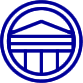 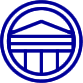 Brady Hurlich
Sponsorer: Dr. Christopher Jones
Cormeir Honors College
Longwood University
Results
A minimum of 40% of mathematical instructional time was devoted to surface learning instruction. The average percentage of time spent at the surface level was 50.71%.
References
Hattie, John, et al. Visible Learning for Mathematics. Corwin, 2017